«Ромео и Джульетта»
У.Шекспир
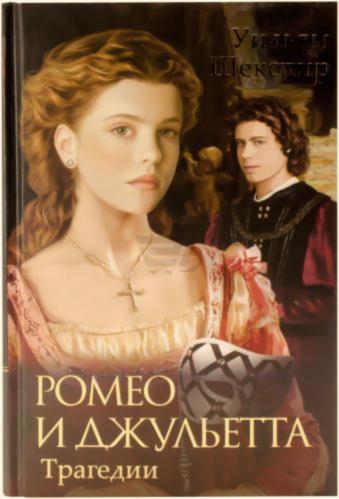 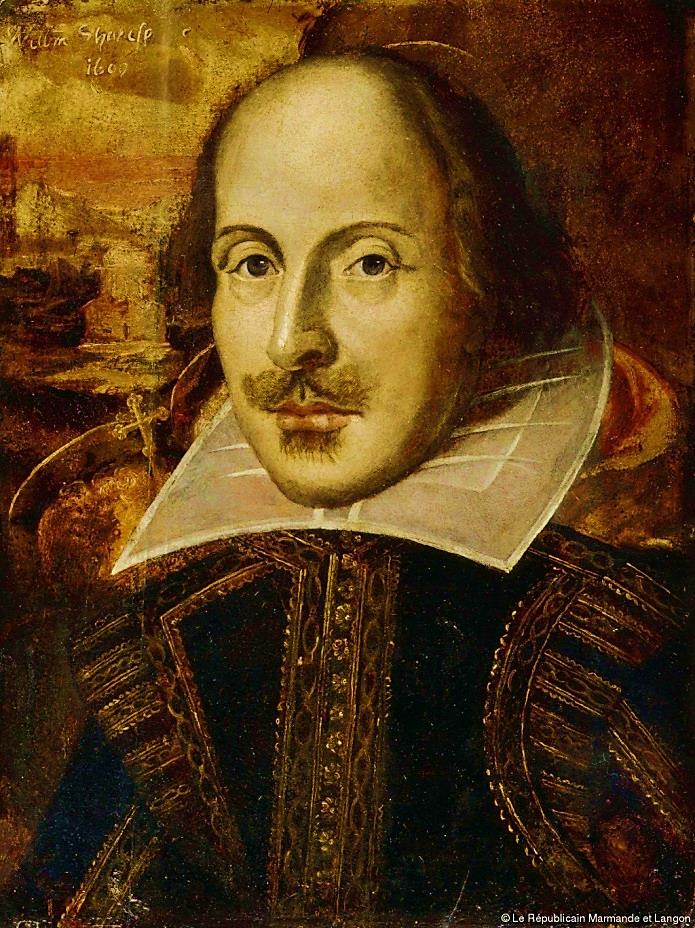 В конце XVI века, точнее — в 1596 году английский драматург Уильям Шекспир создал пьесу, которая стала бессмертной, дала жизнь балету Сергея Прокофьева, опере Шарля Гуно, множеству рисунков. Сюжет её был переосмыслен чешским писателем Карелом Чапеком, стихотворение о героях трагедии создала русская поэтесса XX века Маргарита Алигер, существует ряд экранизаций трагедии, одна из самых красочных принадлежит итальянскому режиссёру Франко Дзефирелли…
У.Шекспир сюжет этой пьесы заимствовал  у древнеримского поэта Овидия, который в сборнике «Метаморфозы» (превращения) рассказал историю Пирама и Фисбы. Мало кто помнит этих героев героев, а вот имена Ромео и Джульетты мы употребляем как символы преданности и беззаветной любви.
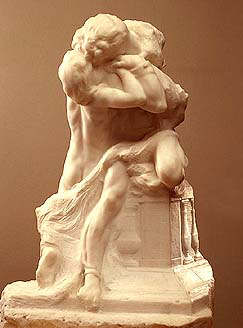 С чего начинается пьеса? Какой персонаж появляется на сцене? Не показалось ли вам это удивительным?
В прологе на сцену выходит хор и в своей речи кратко сообщает сюжет всей пьесы.
В древности в античных трагедиях был такой персонаж — хор, состоявший из группы актёров. Он выражал мнение автора, высказывал отношение к происходящему, комментировал события. Шекспир использовал этот приём древних авторов, чтобы сразу настроить зрителей на трагедию.
Определите тему трагедии «Ромео и Джульетта».
Это произведение о жестокости мира, о силе любви, о взрослении юных героев.
Где происходит действие?
Что мы узнаём о жизни Вероны в самом начале произведения?
Почему оба семейства не могут “унять кровопролитья”?
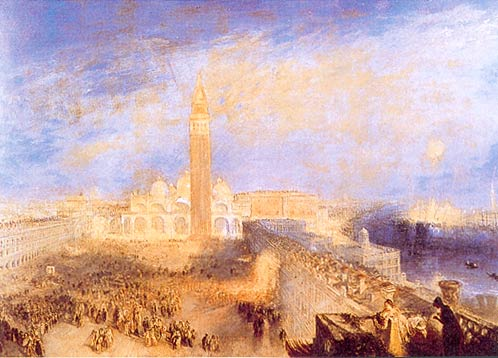 В этом городе многие годы длится вражда двух семейств, причина её давно забыта, правителю Вероны и жителям это противостояние уже давно надоело, так как оно приносит много бед, но по-прежнему льётся кровь.
В чём необычность ситуации, которая предстаёт перед нами в пьесе?
Друг в друга  влюбляются члены враждующих семейств, самые юные представителя фамилий Монтекки и Капулетти. Их чувство способно преодолеть вражду.
Что такое сюжет?   Выделите его элементы в трагедии У.Шекспира.
Сюжет — система событий в произведении .
Экспозиция -
изображение столкновения Монтекки и Капулетти, беседа Бенволио и Ромео, подготовка к балу в доме Капулетти.
Завязка-
встреча Ромео и Джульетты на балу у Капулетти и рождение любви .
Кульминация-
сцена в склепе, когда каждый герой, считая своего возлюбленного умершим, принимает решение уйти из жизни.
Развязка-
рассказ брата Лоренцо и примирение семей.
Что является способом характеристики героев в драматическом произведении?
Способом характеристики персонажей драматического произведения являются их монологи и диалоги, поступки, отзывы о них других героев и авторские ремарки — пояснения автора к тексту, касающиеся обстановки, поведения действующих лиц, их внешнего вида.
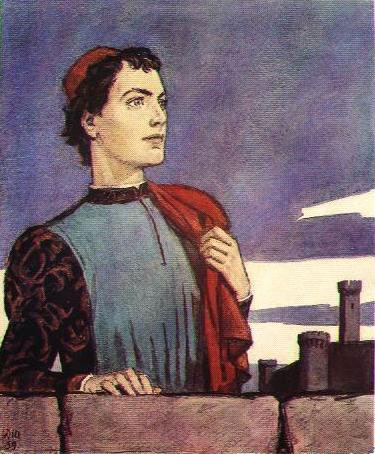 Проследим, как создаются образы главных героев, которые изменяются под влиянием своей любви. 
Что говорит Ромео о любви в начале трагедии, до знакомства с Джульеттой?
(Акт I. Сцена 1 )
.
Почему герой так отзывается о любви? В чём дело?
Ромео признаётся, что влюблён в некую Розалину, которая не отвечает на его чувства, и это заставляет его страдать. Но это чисто надуманное увлечение, которое не затрагивает по-настоящему его сердца.
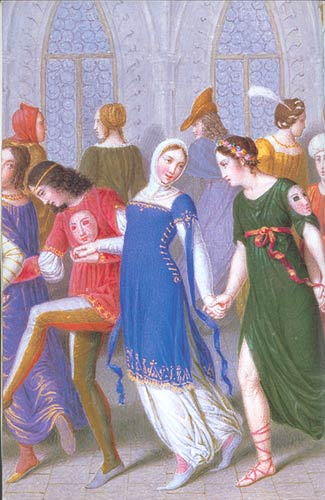 Когда мы впервые встречаем Джульетту? О чём идёт речь?
Первая встреча с героиней происходит в сцене разговора Джульетты с матерью, которая сообщает девушке о внимании к ней графа Париса. Мать просит дочь обратить внимание на молодого жениха, на что Джульетта отвечает:

Ещё не знаю. Надо сделать пробу.Но это лишь единственно для вас.
(Акт I. Сцена 3)
Сколько лет Джульетте?
О возрасте героини мы узнаём из речи её кормилицы: “Ей нет ещё четырнадцати лет”.
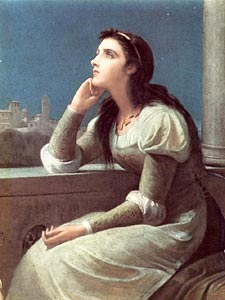 Как и где вспыхивает чувство юных героев?
Любовь возникает внезапно во время случайной встречи Ромео и Джульетты на балу у Капулетти, куда герой явился в надежде встретиться с Розалиной. Важно, что герои влюбляются, не зная имён друг друга. Когда они узнают правду, это не останавливает их
Зачитайте отрывки из текста, в которых герои говорят о своих впечатлениях друг от друга.
(Акт II. Сцена 5)
Что мешает их любви?
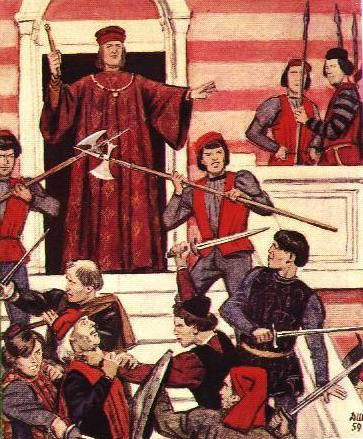 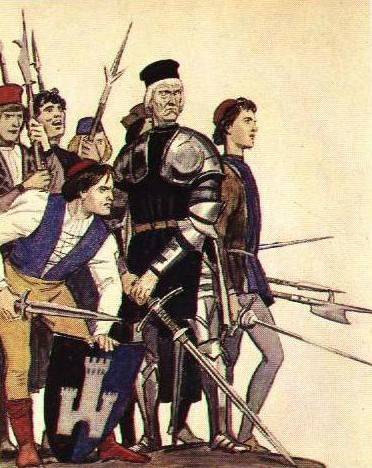 Как ведут себя Ромео и Джульетта до и после знакомства?
Ромео до встречи с Джульеттой говорит очень много и красиво о своей любви к Розалине. Когда он встречает дочь Капулетти, он начинает действовать, так как настоящее чувство требует решительности. Из мечтательного юноши он превращается в смелого, мужественного человека, способного принимать решения и отвечать за свои поступки.
Такой же путь проходит и Джульетта, она меняется ещё сильнее: сначала она была покорной дочерью, теперь восстаёт и борется за свою любовь.
Любовь в трагедии предстаёт как великий воспитатель: герои взрослеют, принимают важные решения, берут на себя ответственность
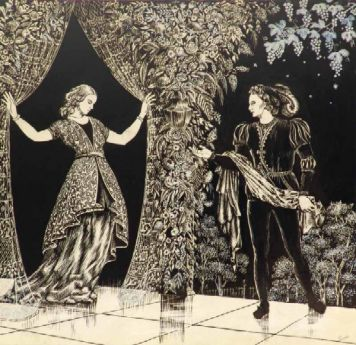 Как юные герои относятся к вражде своих семейств? Какое событие сыграло роковую роль в судьбе героев?
Чем можно объяснить ненависть Тибальта к Ромео? Почему Ромео был вынужден убить Тибальта?
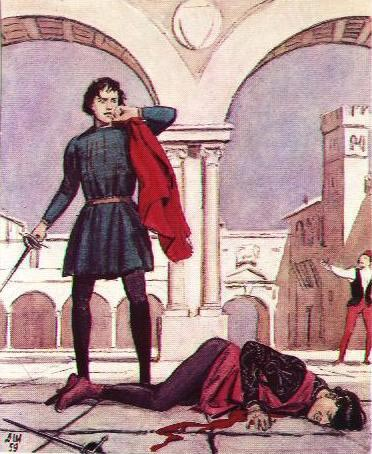 Они оценивают друг друга не по имени, а по качествам. “Когда Ромео не звался бы Ромео, он хранил бы все милые достоинства свои…” — говорит Джульетта.
Им не понятна вражда, которая мешает соединению. Из-за грубости и кровожадности кузена героини Тибальта, убившего друга Ромео — Меркуцио, герой оказывается изгнанным из Вероны .
Хотел ли Ромео гибели Тибальта? Почему?
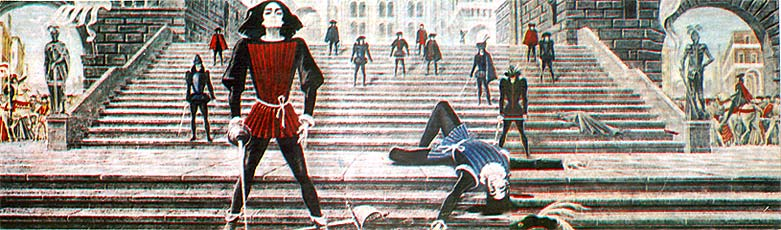 Ромео не желал драться с Капулетти: влюбившись, он по-другому смотрит на мир, в Тибальте он видит родственника своей юной супруги и не желает ему зла .
Прокомментируйте слова брата Лоренцо в третьей сцене, обращённые к Ромео. К чему призывает он юношу?
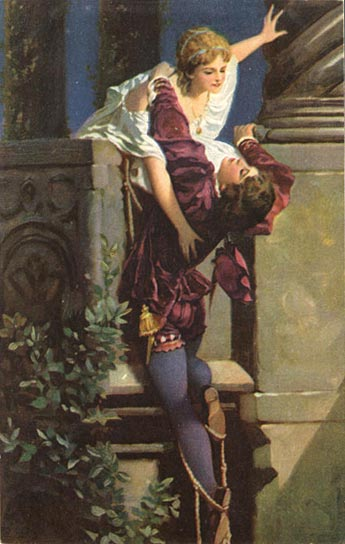 Сопоставьте душевное состояние двух героев — Ромео и Джульетты — во второй и третьей сценах третьего акта. 
Что возвращает им надежду?
Как описана Шекспиром сцена бракосочетания Ромео и Джульетты?
Какое событие наносит любви свой удар?
Ненависть наносит любви свой удар — следует сцена убийства Меркуцио.
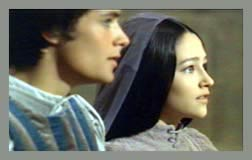 Но вслед за отчаянием приходит решимость, юношеская решимость, суровая и бесстрашная, которая делает вчерашних детей самыми мудрыми и самыми сильными из всех действующих лиц. Герои борются за свою любовь и счастье с враждебным им миром.
Как герои пытались бороться за своё счастье? Кто был их союзником в этой борьбе, а кто — врагом?
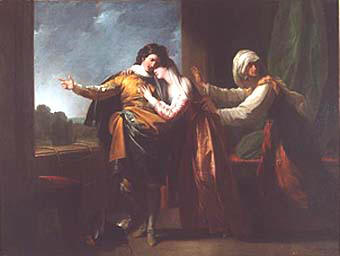 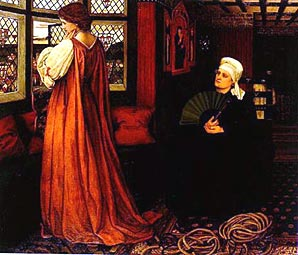 В чём видят герои смысл жизни?
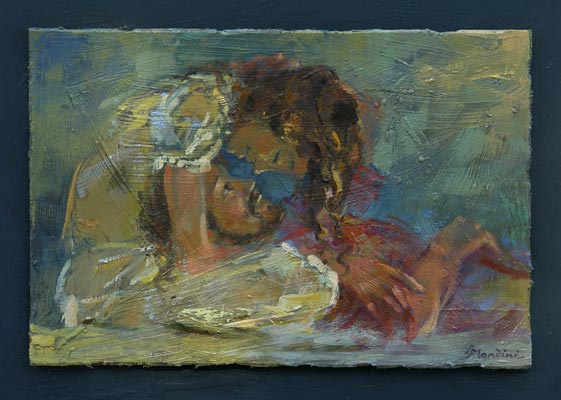 Для них высшей ценностью является любовь. Поэтому они не могут остаться в мире один без другого, поэтому они выбирают смерть. Даже их слова похожи. Джульетта, принимая снадобье, данное ей монахом Лоренцо, восклицает: “И за твоё здоровье пью, Ромео!”Ромео перед смертью, выпивая яд, говорит: “Пью за тебя, любовь!”
Почему погибают герои?
Мир, в котором они живут, ещё не готов к гармонии, примирению, доброте и любви .
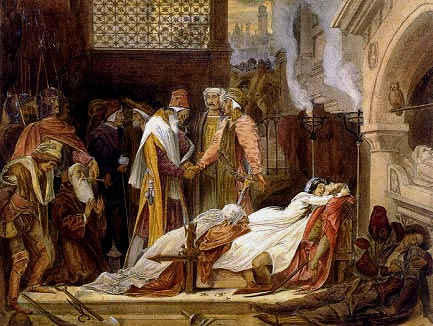 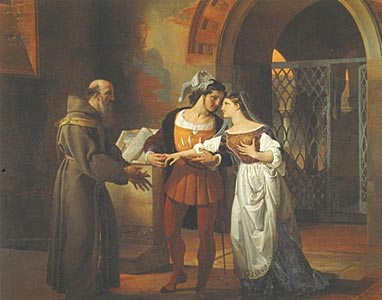 Прочитайте  прощальные монологи героев и прокомментируйте их 
 Чем отличается душевное состояние Ромео и Джульетты в те минуты, когда они произносят свои монологи?
Есть ли смысл в гибели героев?
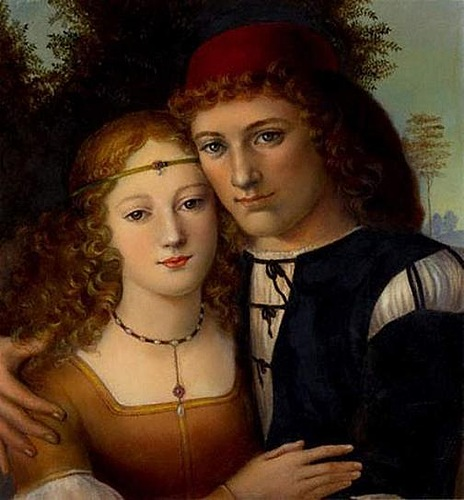 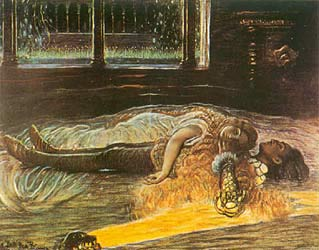 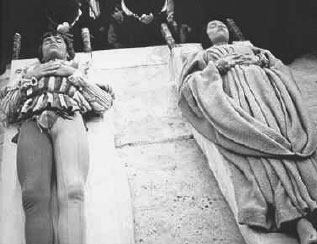 После смерти юных супругов враждующие семьи примиряются. Гибель детей убеждает родителей в том, что их вражда — страшный пережиток времени и они наказаны за зло.
Соответствуют ли эпиграфы  содержанию нашего урока?
Юные герои У.Шекспира радостно встретили свою любовь, которая вошла в их жизнь неожиданно. Они не смогли жить друг без друга, предпочтя смерть, но их гибель открыла глаза их родителям; Шекспир показал, что любовь действительно сильнее смерти.
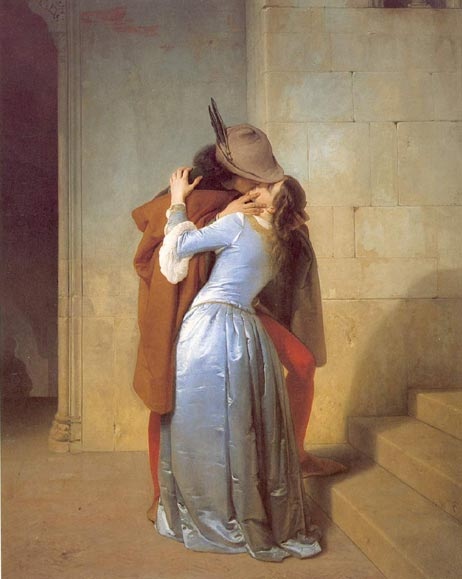 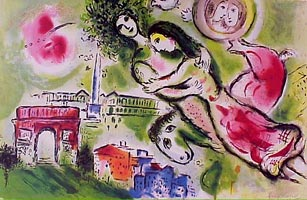 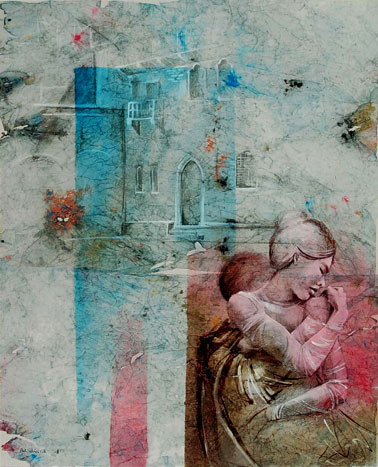 Трагедия — это драматическое произведение, в котором изображается столкновение героя с миром, его гибель и крушение идеала. Но в пьесе Шекспира нет трагедии любви, чувство героев торжествует, хотя сами они погибают, отстаивая свой идеал.
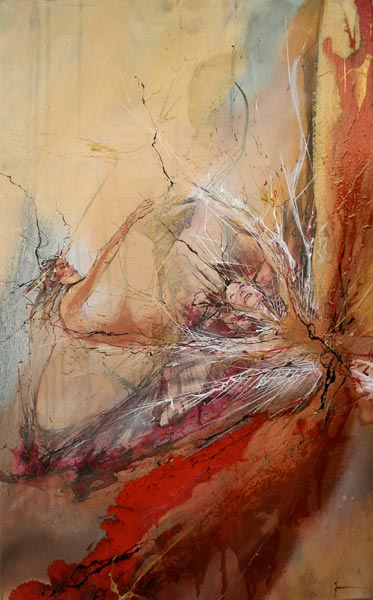 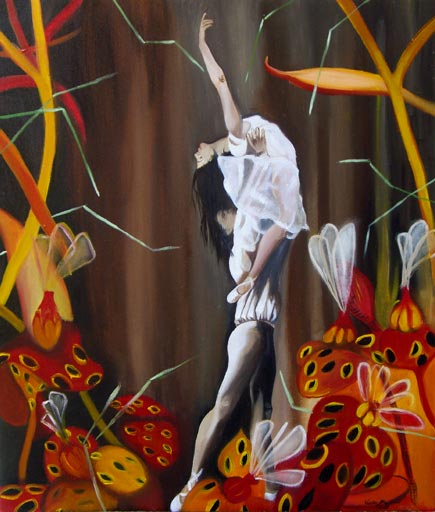